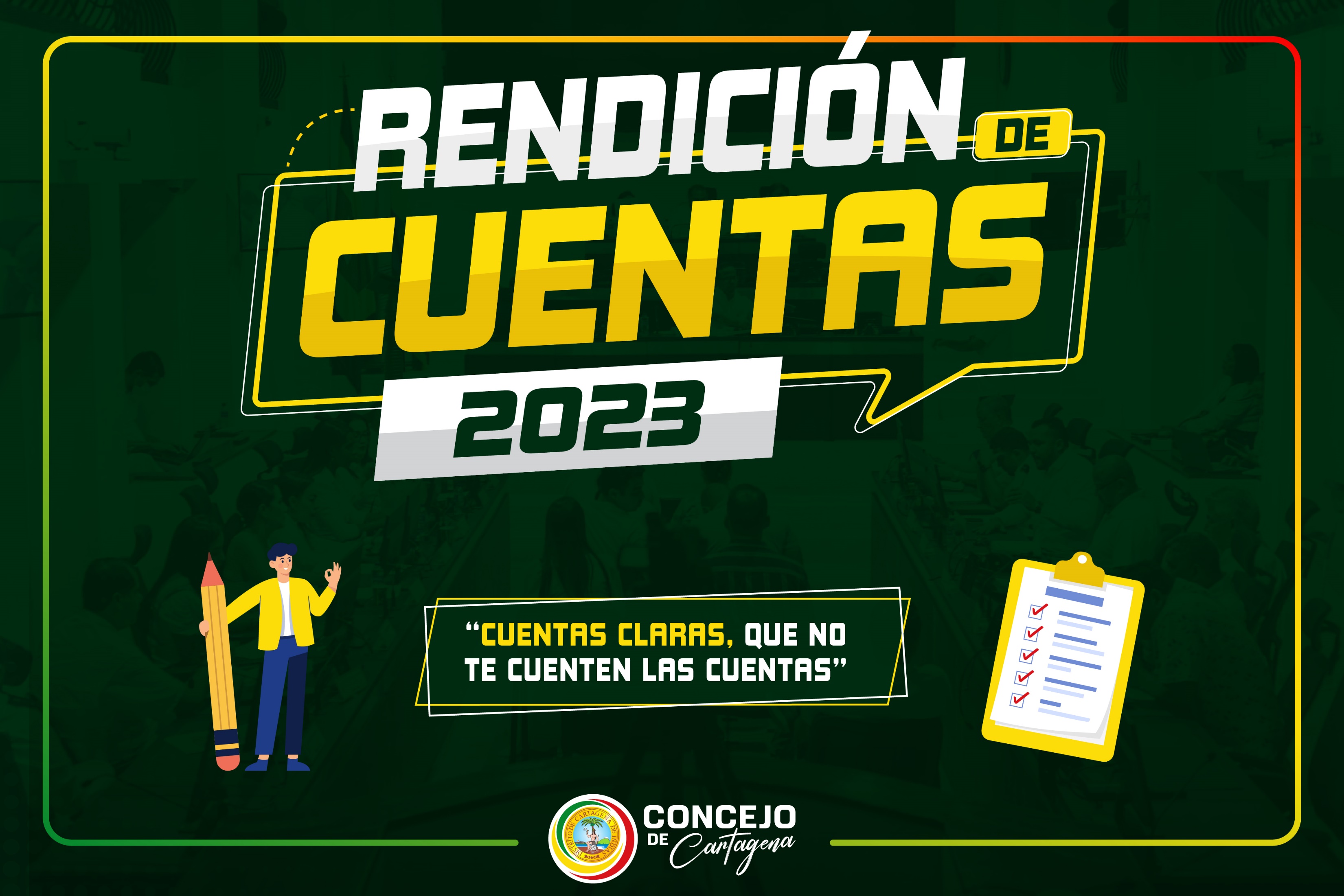 BANCADA PARTIDO LIBERAL 



GLORIA  ESTRADA BENAVIDES

KATTYA MENDOZA SALEME

HERNANDO PIÑA ELLES
7 PROPOSICIONES PRESENTADA POR BANCADA  PARTIDO LIBERAL.

13 PROYECTOS DE ACUERDO PRESENTADOS POR COMISIONES:

-COMISION PRIMERA: HERNANDO PIÑA ELLES.
-COMISION SEGUNDA: GLORIA ESTRADA BENAVIDES.
-COMISION TERCERA: KATTYA MENDOZA SALEME.
PROPOSICIONES
#4 CONTROL FISCAL  

1.    Protección costera
2.    Estudios y acciones efectuados en el    Cerro de la Popa
3.    Relimpia de la Bocana
4.    Aplicación de las Rondas Hídricas dentro perímetro urbano en construcción 
5.    Problemática del Laguito
6.    Estudios Traslado del Mercado Bazurto
#30 INICIO DE MOCIÓN DE CENSURA
MOCIÓN DE CENSURA SECRETARÍA DEL INTERIOR 
ANA MARIA GONZALEZ FORERO.

CONSIDERACIONES.
El día 12 de abril de 2023 en el Concejo Distrital de Cartagena se realizó debate de Control Político a la Secretaria del Interior la Sra. Ana María González Forero, para responder cuestionario en el marco de la proposiciones No. 014-015-017 y las proposiciones aditivas 025 y 027, luego de concluido el debate los abajo firmantes estamos convencidos que la Secretaría del Interior NO HA CUMPLIDO CON RESPONSABILIDAD SUS FUNCIONES PROPIAS DEL CARGO DE SECRETARIA DE INTERIOR.
#33 COMISION PERMANENTE SEGUNDA O DE PRESUPUESTOS Y DE ASUNTOS FISCALES.

El Concejo Distrital de Cartagena de Indias en sesión de la fecha, propone en hora y fecha que determine la Mesa Directiva Citar a la Directora Administrativa de Talento Humano, a la Secretaria de Hacienda Distrital, a la Secretaria del Interior y Convivencia Ciudadana, para que le informen a esta Corporación y a la ciudadanía en General
#37  ESALES Y UNIVERSIDADES




En conclusión, solicitamos las carpetas contractuales de todos los convenios que ha realizado directamente la Secretaría General del Distrito en esta Administración, vigencia 2023.
#52 CONVOCATORIA 006 – CANALES.

1.Copia de todos los documentos precontractuales que hacen parte de la convocatoria 006 mantenimiento de canales, desmonte y limpieza de causes pluviales para mitigar el riesgo a las inundaciones. 
2. Enviarnos la Evaluación técnica, jurídica y financiera de la oferta seleccionada vías y Construcciones SAS.
3. Enviarnos la Propuesta presentada por vías y construcciones SAS con todos los documentos soporte de la misma. 
4. Copia del contrato con todos sus soportes del señor Ian Torres-asesor externo.
5.Se solicita el acompañamiento de los Entes de Control en el sentido de realizar una auditoría especial a este Contrato.
7. Informarnos y aportar el banco de proveedores inscritos a la fecha en esta entidad.
#43 REINCORPORACIONES 

-Cuántos Proyectos de Acuerdo se han presentado para reincorporaciones:  especificado por anualidad, monto, cuántos han sido aprobado y cuántos no, y motivo de las mismas, no aprobaciones.

-De los Proyecto no aprobados, cuántos se volvieron a presentar y cuál fue su destino.

-De los Proyectos presentados tema de reincorporación por el Distrito, cuál es el monto de los recursos apropiados dejados de invertir por Secretaría o dependencia en la anualidad corrida que pretende incorporar para la venidera.
INTEGRACION DE LAS COMISIONES PERMANENTES.


HERNANDO PIÑA ELLES COMISION PRIMERA O DEL PLAN Y BIENES.
 
GLORIA ISABEL ESTRADA BENAVIDES  COMISION SEHUNDA O DE PRESUPUESTO Y DE ASUNTOS FISCALES.

KATIA MENDOZA SALEME COMISION TERCERA O DE ASUNTOS GENERALES
PROYECTOS DE ACUERDOS
GRACIAS